HUMAN RESOURCE PLANNING
Chapter FOUR
1
Human Resource Planning
Definition 
HRP is the process of  reviewing HR requirement to ensure that the required number and type of employees  are available when they are needed.
HRP is the process of analyzing an organization’s human resource needs and developing plans, policies, and systems to satisfy those needs.
HRP is the process of anticipating and providing for the movement of people into, within, and out of an organization.
2
Human Resource Planning
Definition of HRP
HRP is a process used to determine what and how many position have the firm to fill and how to fill them
HRP is an activity that managers engage in to forecasting their current and future needs of human resources.
3
Hard and soft human resource planning
Hard Human resource planning is based on quantitative analysis in order to ensure that the right number of the right sort of people are available when needed. 
Soft human resource planning is concerned with ensuring the availability of people with the right type of attitudes and motivation who are committed to the organization and engaged in their work, and behave accordingly.
Importance of Human resource planning
ensure the organization has the right number of human resources, with  the right capabilities, at the right times in the right places
anticipate the problems of potential surpluses or deficits of people
Help managers to predicate future net human resource requirements of the organization
Serves as a base for the performance of other HRM functions
Importance of Human resource planning
help managers deploy their human resources as effectively as possible, where and when they are needed, to accomplish the organization’s goals.
reduces dependence on external recruitment when key skills are in short supply by formulating retention, as well as employee development strategies
Strategic Human resource planning
What is strategy? 
Strategy is derived from the Greek word “strategia” which connotes the art & science of directing military forces (Around 400 BC)
meaning the “art of being a general” or “the art of the general”, In this context, strategy refers to an important plan to deploy the available resources in a manner to defeat the enemy
Strategic Human resource planning
What is strategy? 
Strategy is a tool to organize & allocate an organization’s resources in a viable way based on its internal competencies , shortcomings and anticipated changes in the environment.
Strategy is the use of entity’s resources in the pursuit of its objectives against competition from rival organizations.
Strategic planning
Strategic planning involves a set of procedures for making decisions about the organization’s long-term goals and strategies. 
It focus on how the organization will position itself relative to its competitors in order to ensure its long-term survival, create value, and grow.
Strategic planning is the process of defining an organizational strategy, or direction, and making decisions on allocating the resources of the organization to pursue this strategy.
Highlight of strategic planning
Direction/Objective Setting Process
Strategy Formulation
Mission
Internal 
Analysis
Strategy 
Identification
& 
Selection
Objective
Setting
Vision
External 
Analysis
10
Strategic Planning and HR Planning
Human resources planning relates to strategic planning into fundamental level: strategy formulation and strategy implementation. 
Human resources planning provides a set of inputs into the strategy formulation process in terms of what is possible, that is, whether a firm has the types and numbers of people available to pursue a given strategy.
Strategic Planning and HR Planning
In addition to strategy formulation, HRP is important in terms of strategy implementation. Once the firm has devised its strategy, the HRM function must do its part to ensure the strategy’s success, thereby helping the organization to achieve its objectives.
Options to align HR strategy with business strategic plan
Aligning HR strategy with business strategy can be done in one of the following ways:
Start with organizational strategy and then create HR strategy
Start with HR competencies and then craft corporate strategies based on these competencies
Do a combination of both
Characteristics of Human Resource Planning
Guide and coordinate all human resource management activities
Proactive
Responsive for changes in the internal and external environment
Linked with high level of organizational plan instead of being performed in isolation
14
Human resource planning process
Capturing underlying business philosophy and focus of the strategic plan of the organization
Preparing human resource inventory of the company’s current human resources that consists of up-to-date information concerning each employees knowledge, skills and experience, age…
Human resource planning process
Scenario Planning-an assessment of the environmental changes that are likely to affect the organization so that a prediction can be made of the possible situations that may have to be dealt with in the future.
Human resource planning process
Forecasting future people needs (demand forecasting)- determine the type and number of human resource required in the future 
Forecasting human resource supply: require anticipation of supply of people who will be available in the future from within the organization and in the external labor market
Human resource planning process
Comparing forecasts of demand and internal supply
Surplus= HR demand < HR supply
Shortage= HR demand > HR supply
Balanced= HR demand = HR supply
Human resource planning process
Drawing up plans to match supply to demand
a. If surplus is projected, plan must be made to:
encourage early retirement
Reduce working hour
Restrict hiring
Promotion
Training and development 
transfer
lay off
Human resource planning process
Drawing up plans to match supply to demand
b. If shortage is projected, plan must be done to:
Allow overtime work/part time
To extend retirement
Introduce labor saving technology
Job enrichment/enlargement
Recruit and select employees
Human resource planning process
Implement the action plan
Monitoring and evaluation
Recap Questions
What is HRP? What do you think is the importance of for an  organization?
What are the basic steps of developing HRP (you can take your prior experience, if any)?
As a manager what action will you take if you face surplus of human resources?
22
Human Resource Planning Process model                                                                                                                 External Environment                                                                                                                                               Internal Environment
Strategic Planning
Human Resource Planning
Forecasting Human Resource Requirements
Comparing Requirements and supply
Determine Human Resource Supply
Demand =   Supply
Surplus of  Workers
Shortage of Workers
Take action
Take action
No Action
[Speaker Notes: This slide illustrates the human resource planning process.

Human resource planning has two components: requirements and availability, which determine if the firm needs to hire or reduce the number of its employees and how.]
Human resource planning(HRP)
Human resource planning translates the organization’s overall goal into the number and types of workers needed to meet those goals. 
focus on answering how the organization intend to use its HR to achieve business strategy
e.g. If an organization is pursuing a diversification strategy the HRP should focus on developing new organizational structure, recruitment and selection, training etc.
Forecasting: A Critical Element of Planning
Human resource forecasting includes anticipating future human resource demand (requirement) and supply (availability). 
Managers must continually forecast both the needs and the capabilities of the firm for the future in order to do an effective job. 
Can be defined as ascertaining the net requirement for personnel by determining the demand for and supply of human resources now and in the future.
Poor forecasting will lead to unfilled job vacancies that lead to lost efficiency and unnecessary layoffs.
Demand forecasting
Demand forecasting answers how many people need to be working and in what jobs to implement organizational strategies and attain organizational objectives.
is the process of estimating the future numbers of people required and the likely competences they will need.
Approaches to Demand forecasting
Trend analysis - predicts the demand for labor based on projections of past relationship patterns over a number of years.
Identify business factor – e.g., sales volume
Plot a historical trend of the business factor- e.g., overall sales volume for the last five years
Approaches to Demand forecasting
Compute the productivity ratio for at least the past five years.     e.g., sales/employee
Calculate human resources demand by dividing the business factor 
  by the productivity ratio
Project the firm’s human resources demand out to the target year.
…Approaches to Demand forecasting
Key predictive factors
Identifying one major variable with which total human resource is highly correlated
e.g. using number of patients as key predictive factor to determine number of doctors
30
…Approaches to Demand forecasting
Management forecasting/expert judgment 
 are the opinions (judgments) of supervisors, department managers or experts, who are very familiar with the entire nature of the jobs in the organization.
…Approaches to Demand forecasting
Zero based forecasting  
Using current level of employees as a starting point to determine future staffing needs
Whenever vacancies exist due to retirement, layoff, death, or resignation, the vacant the position is not automatically filled. analysis determines whether the firm can justify filling it.
…Approaches to Demand forecasting
Bottom up approach
In the bottom-up forecast, each successive level in the organization, starting with the lowest, forecasts its requirements to provide an aggregate forecast of employees needed. 
This process is highly interactive as the estimated requirements from the previous level are discussed, negotiated, and re-estimated with the next level of management.
…Approaches to Demand forecasting
work standard data
This is a means of determining the relationship between tasks and the number of employees needed to perform the tasks. 





The technique is useful only in cases where the volume of work can be satisfactorily quantified.
Forecasting Human Resource Supply
Supply forecasting estimates future sources of human resources that are likely to be available from inside and outside the organization. 
supply options are two internal and external supply.
35
Forecasting Human Resource Supply
Internal supply- which refers to current members of the organizational workforce who can be retrained, promoted, transferred, etc., to fill anticipated future HR requirements.
The major tool used to assess the current supply of employees is skills inventory.
Purpose: to note what kind of skills, abilities, experiences, and training the employees currently have.
Components of skills inventory
Content of skills inventory can be put into three components as follows: 
Data summarizing the employees past
Data summarizing status of present skills
Data that focus on the future
Data summarizing the employees past
Title and brief job description highlighting positions held over the years either in the organization  or previous organizations 
skills  developed in these positions
Educational achievements
significant accomplishments
Data summarizing the status of the present skills
Skill related highlights last three performance appraisals
 Employee perception of his/her  competencies
 Employees supervisor perception of employees competencies
Data that focus on the future
Personal career goals – identify specific positions and aspiration, one year, three years. 
View of the individuals present supervisors as to what he or she could be prepared to become. 
Specify training and development efforts that the individual is motivated to undertake – on the job, off the job, classroom or experiential
Forecasting Human Resource Supply
External supply- which refers to potential employees who are currently undergoing training or working for competitors, or currently are in a transitional stage, between jobs, self employed or unemployed.
41
Approaches to supply Forecasting
Supply forecasting process involves both tracking current employee levels and making future projections about those levels.
Staffing tables are graphic representations of all organizational jobs, along with the numbers of employees currently occupying those jobs
Approaches to supply Forecasting
Markov analysis- shows the percentage (and actual number) of employees who remain in each of a firm’s jobs from one year to the next, as well as the proportions of those who are promoted, demoted, or transferred, or who exit the organization.
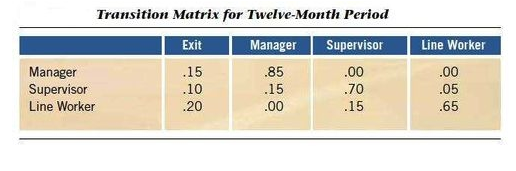 Forecasting human resource supply
quality of fill - a metric designed to measure how well new hires that fill positions are performing on the job.
Replacement charts- Listings of current jobholders and people who are potential replacements if an opening occurs.
Forecasting human resource supply
Succession planning- the process of identifying, developing, and tracking key individuals for executive positions.
Factors to consider In supply forecasting
Turnover - The analysis of the numbers of people leaving the organization provides data for use in supply forecasting, so that calculations can be made on the number of people lost who may have to be replaced.
Number of leavers in a specified period (usually 1 year) * 100
Average number of employees during the same period
Factors to consider In supply forecasting
survival rate- the proportion of employees engaged within a certain period who remain with the organization after so many months or years of service.
Factors to consider In supply forecasting
Stability index - provides an indication of the tendency for longer service employees to remain with the company, and therefore shows the degree to which there is continuity of employment. 
Number with 1 year’s service or more * 100
Number employed 1 year ago
Reading assignment
Read about recruitment and selection